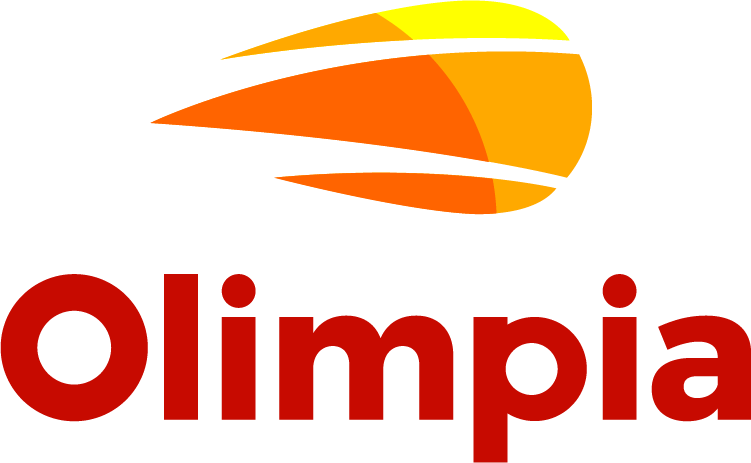 CAPACIDADES FISICAS
FLEXIBILIDAD
CONCEPTO
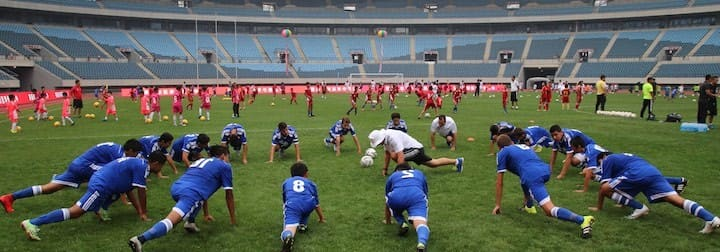 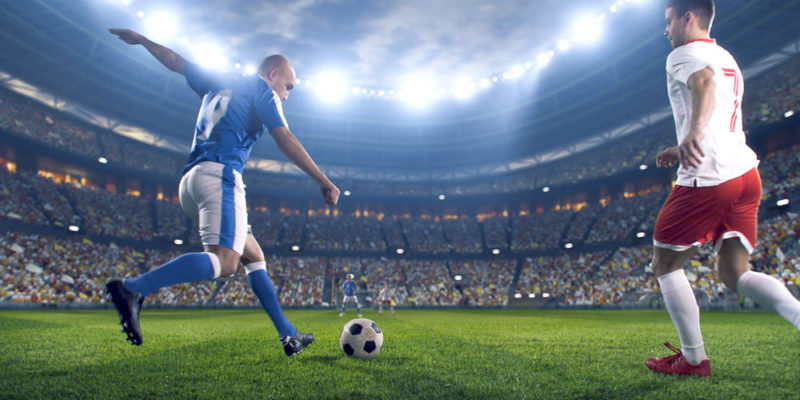 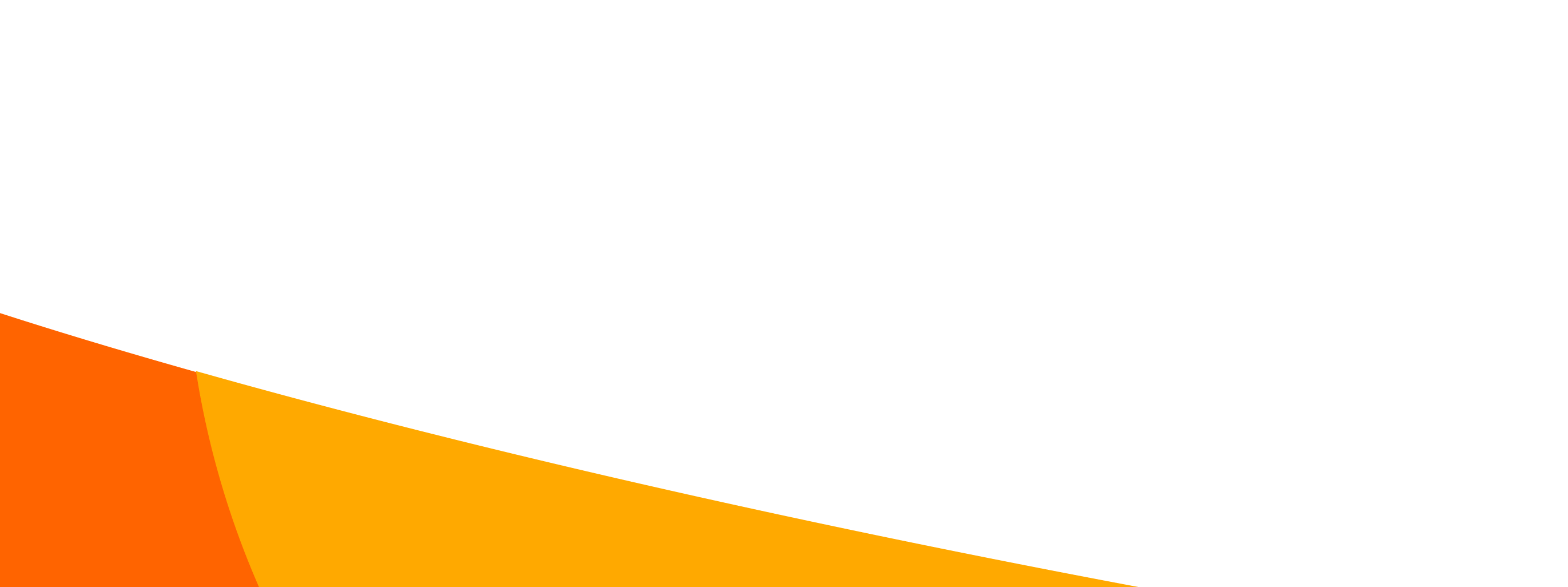 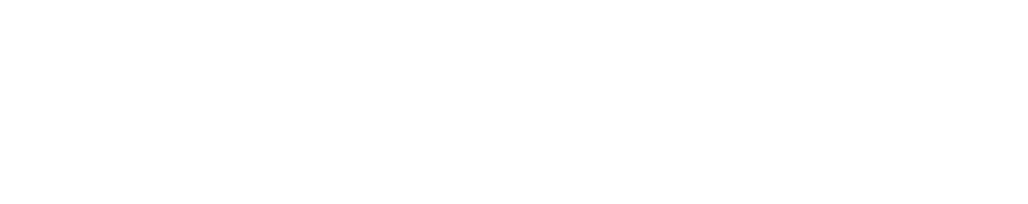 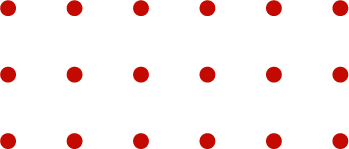 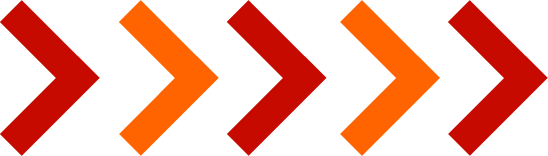 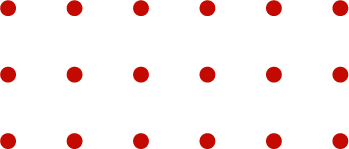 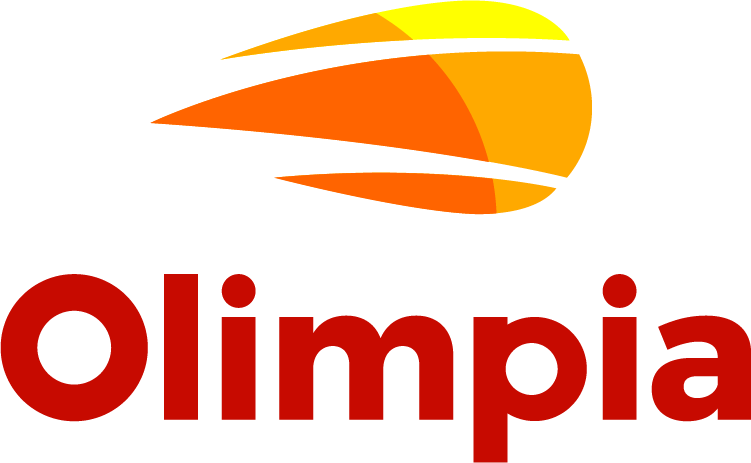 CONCEPTO DE CAPACIDADES FISICAS :
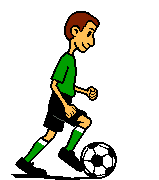 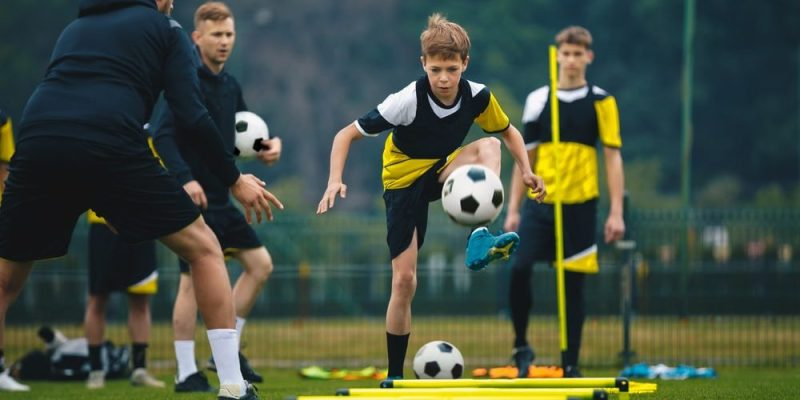 En el fútbol es una capacidad que permite a los jugadores soportar altas intensidades tanto físicas como psicológicas. Y a sea que esté disputando un partido o un entrenamiento.
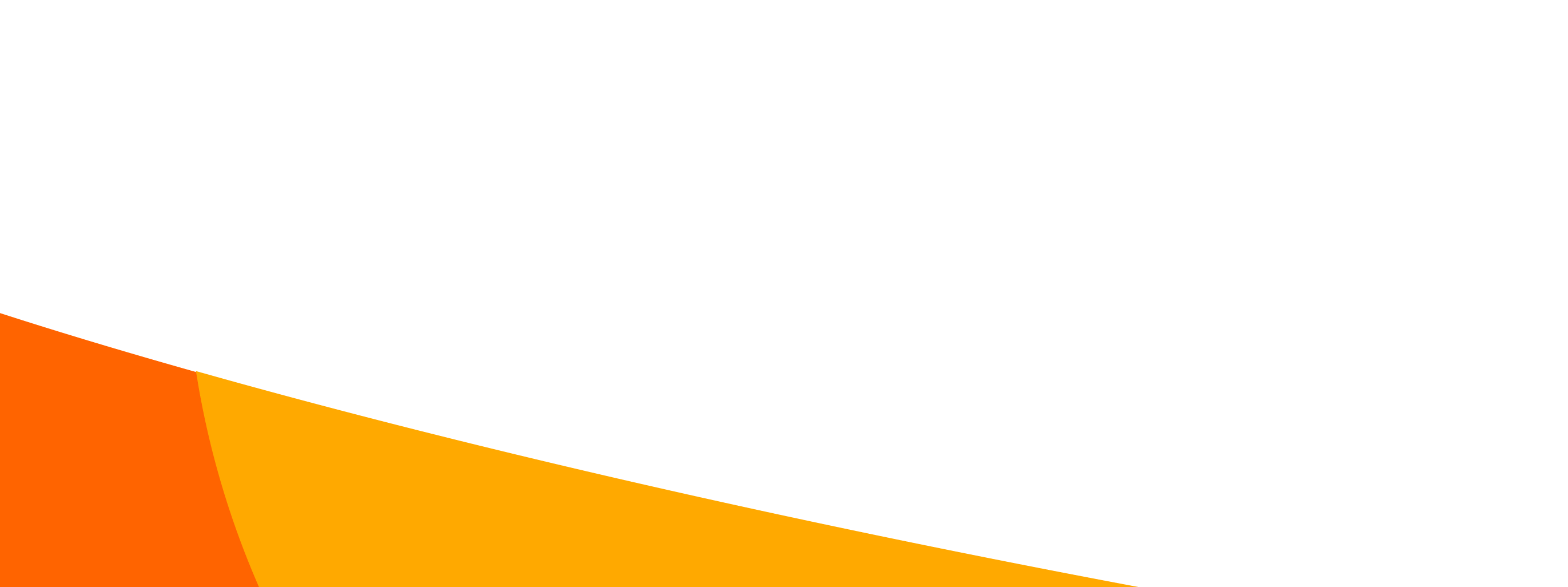 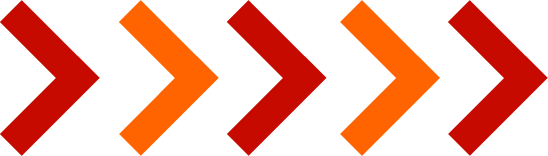 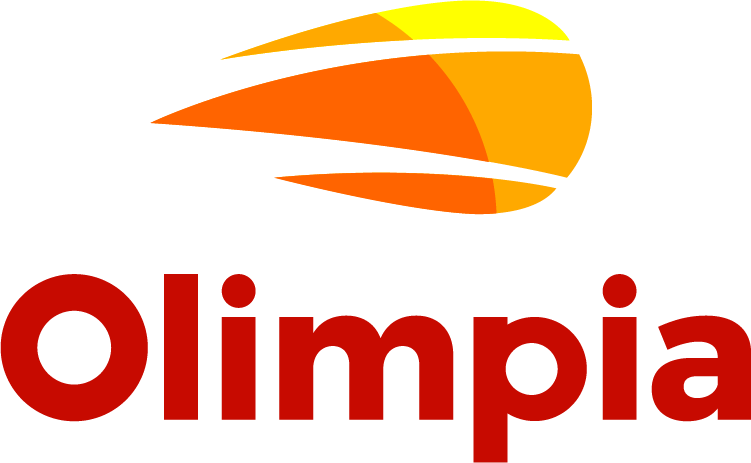 VIDEO INFORMATIVO :
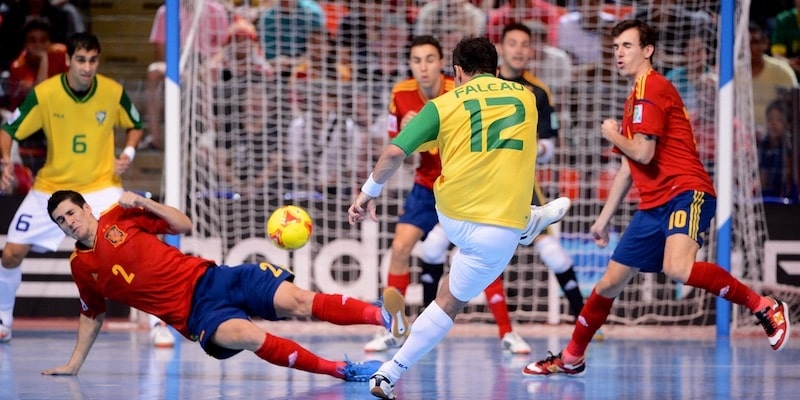 TEXTO
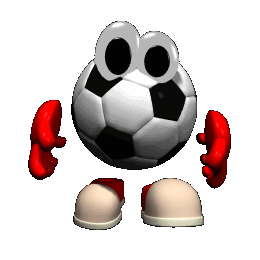 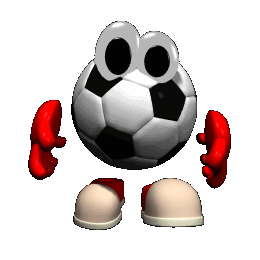 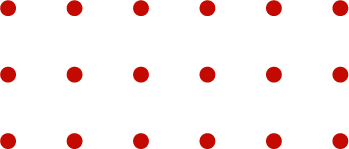 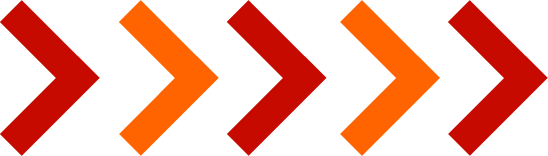 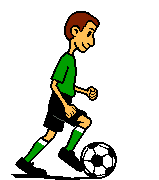 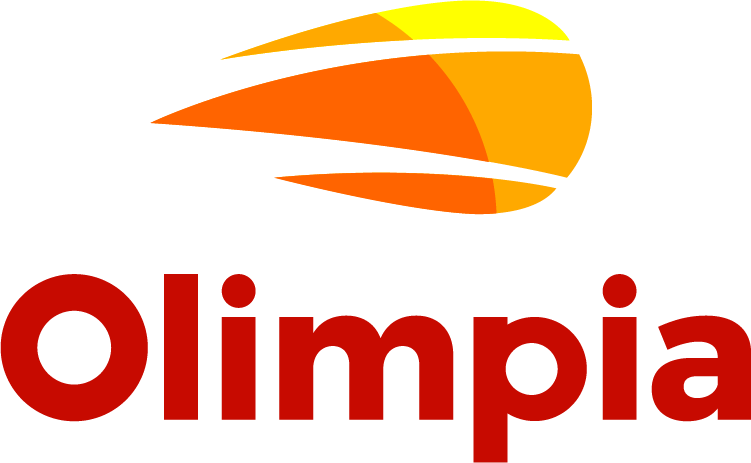 CAPACIDADES FISICA EN EL FUTBOL
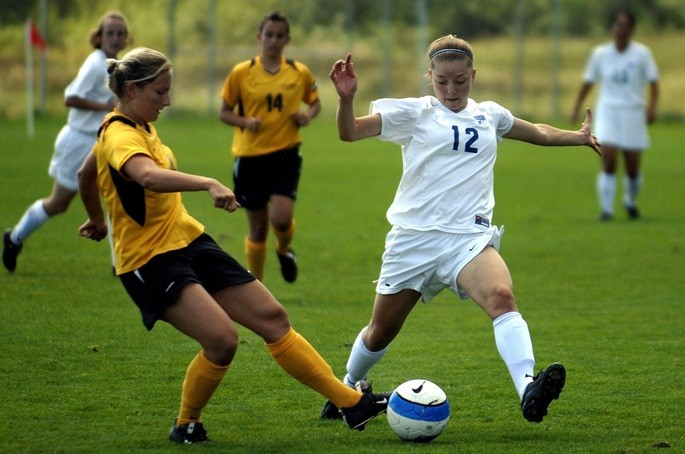 FLEXIBILIDAD EN EL FUTBOL :

El estiramiento en el fútbol de forma adecuada permite a los jugadores mantener la fuerza muscular y mejorar la resistencia, así como, manejar el estrés físico de las sesiones repetidas de entrenamiento y juego.
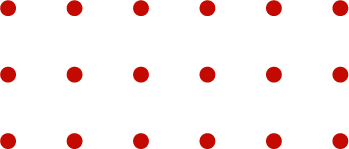 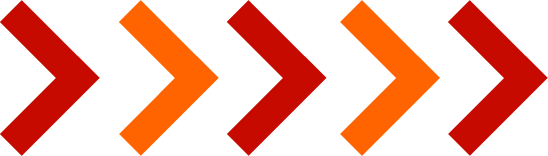 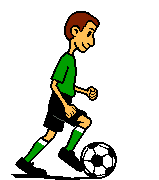 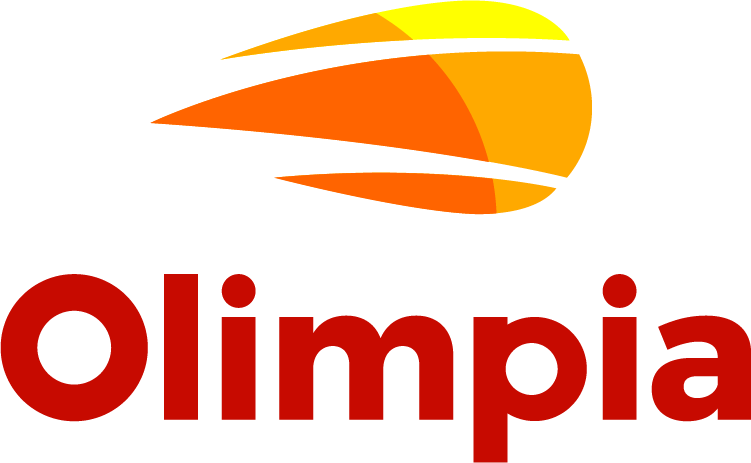 CAPACIDADES FISICA EN EL FUTBOL ALTO RENDIMIENTO
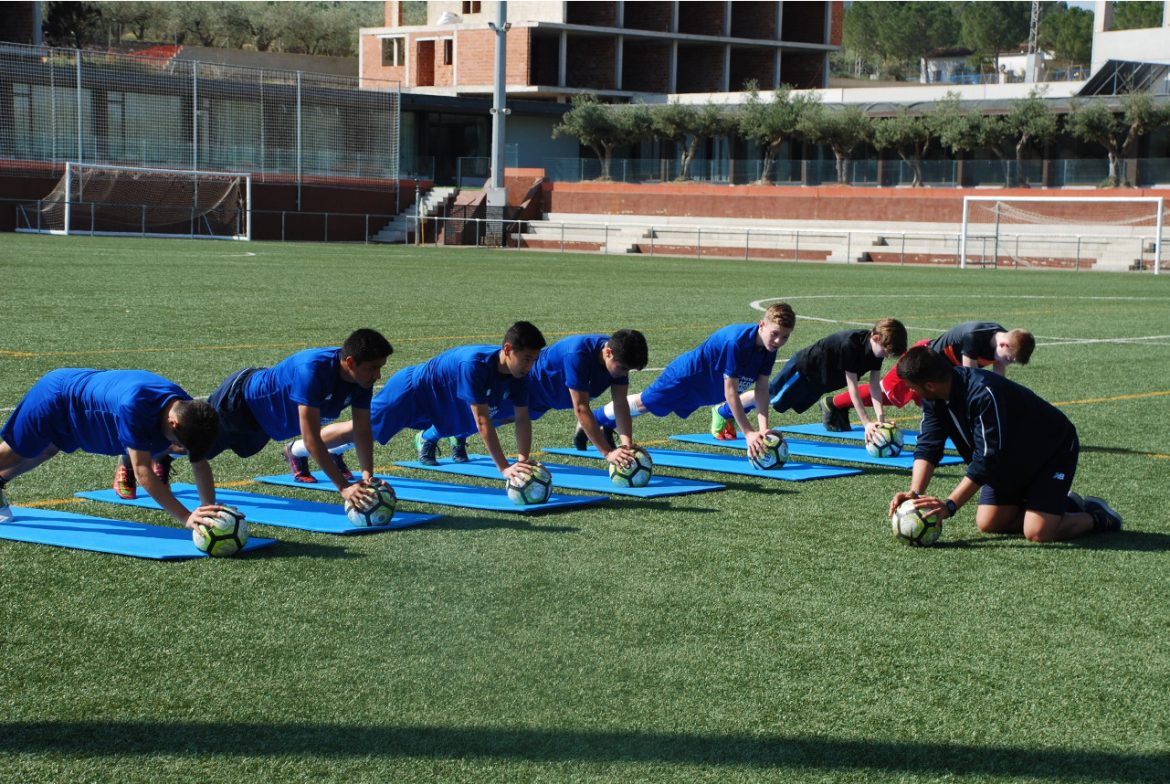 TIPOS DE FLEXIBILIDAD :

-Método Estático Pasivo
-Método Estático Activo
-Método de Facilitación Neuromuscular Propioceptiva (FNP)
-Método Balístico
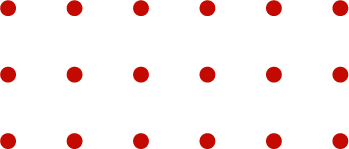 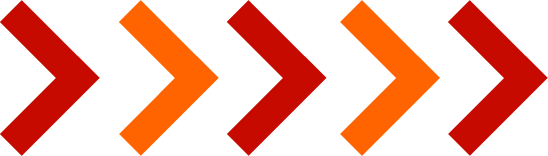 VIDEOS INFORMATIVOS :
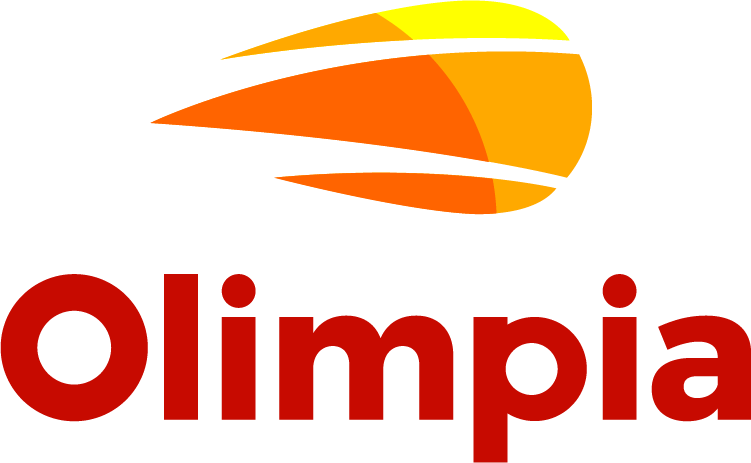 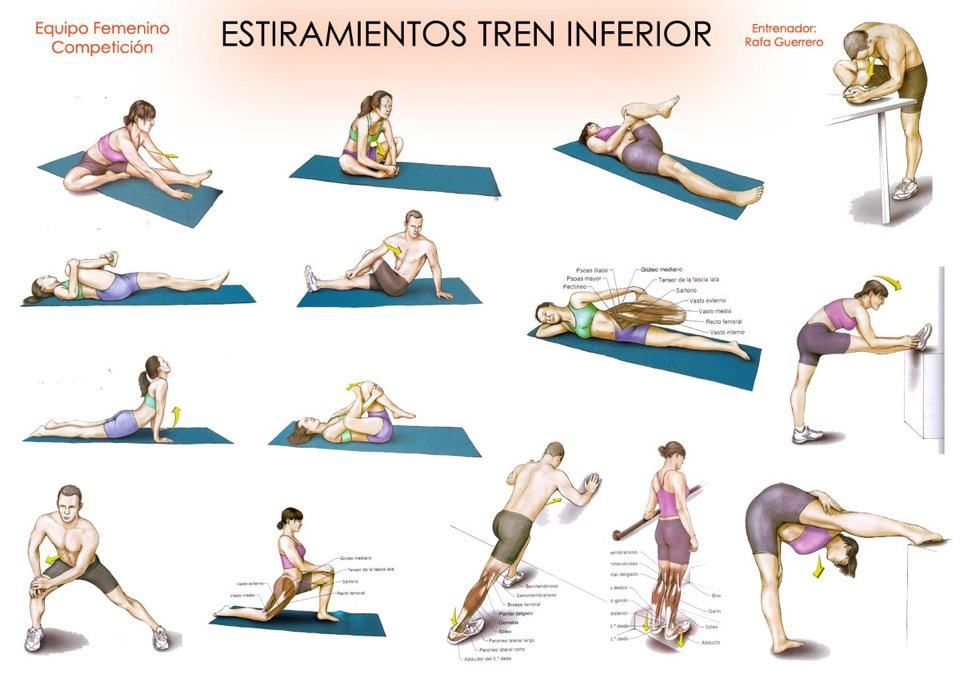 TEXTO
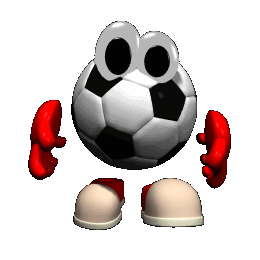 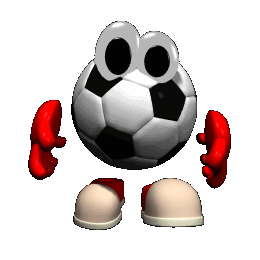 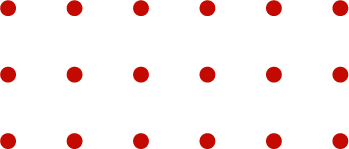 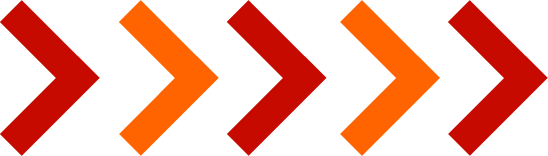 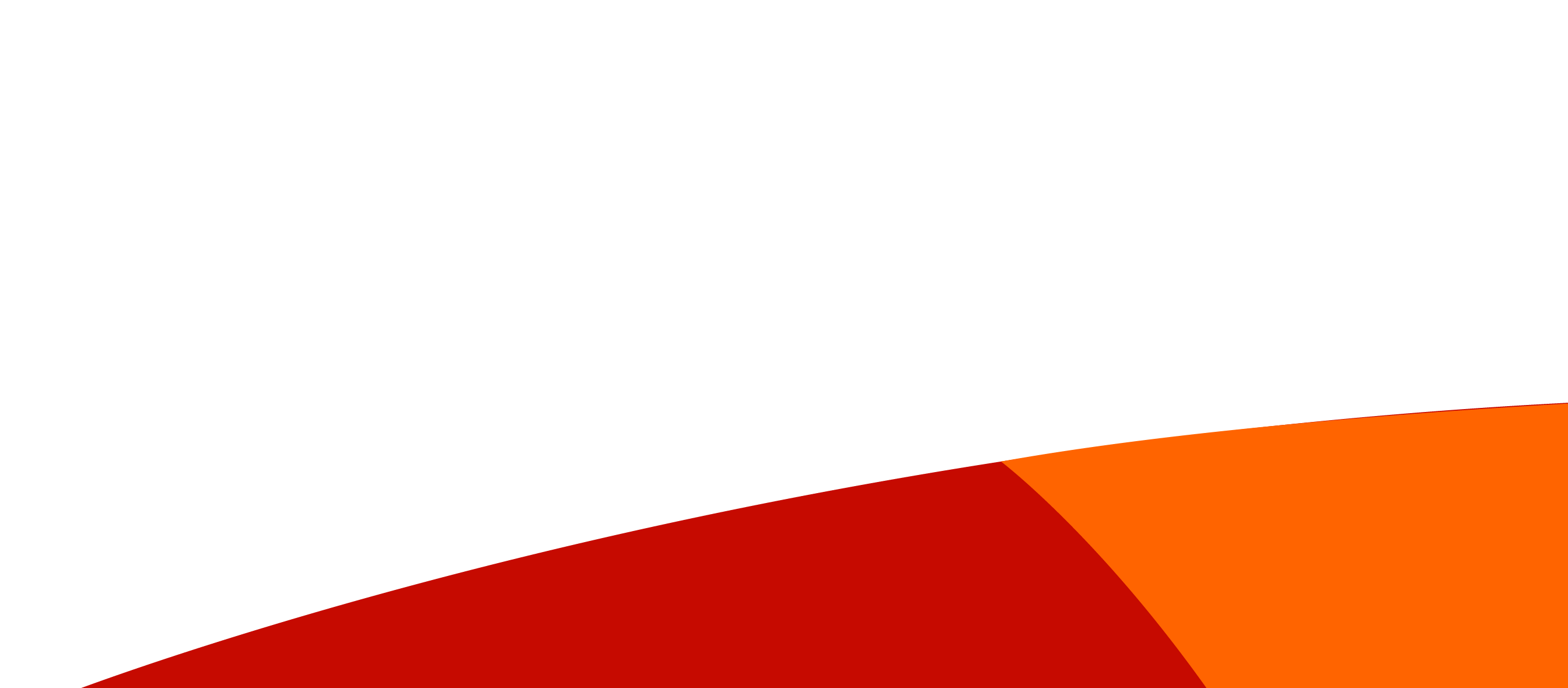 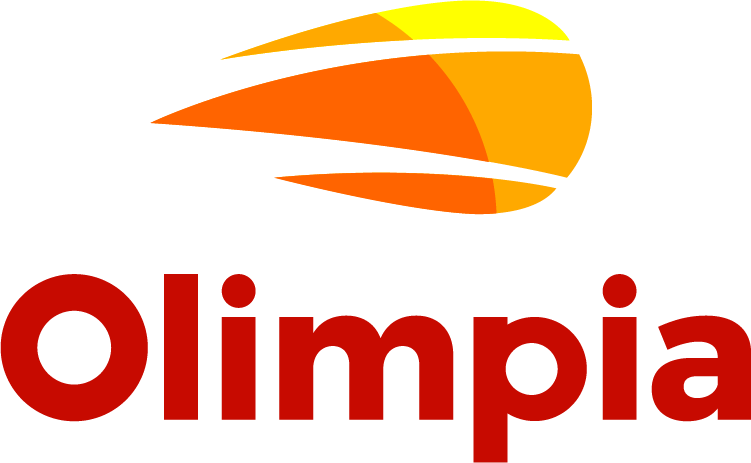 Gracias.
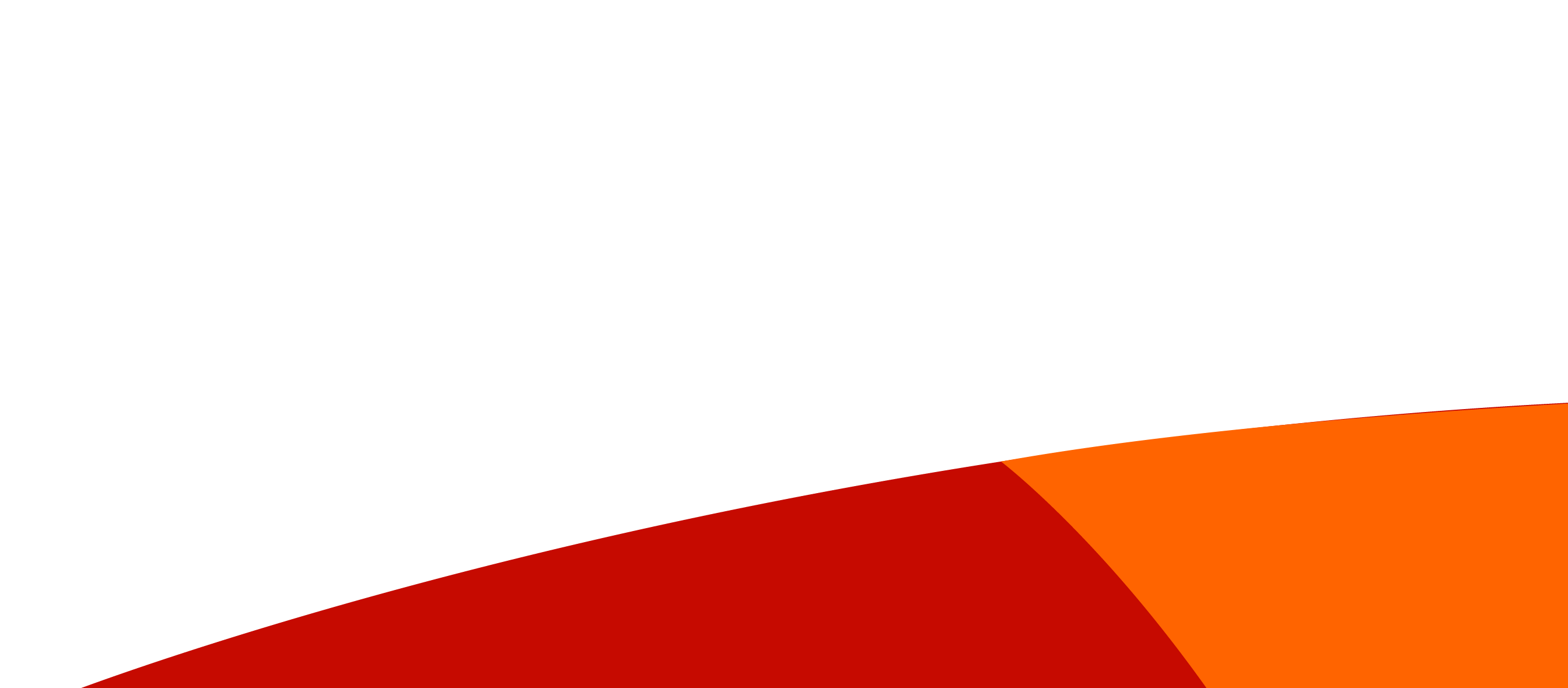 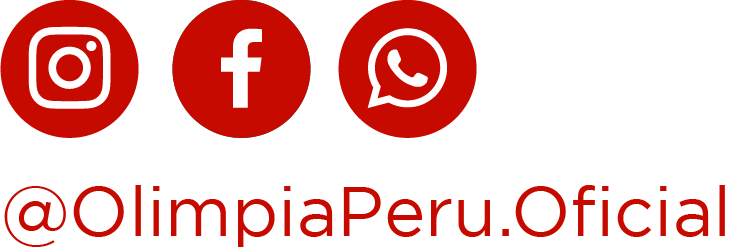 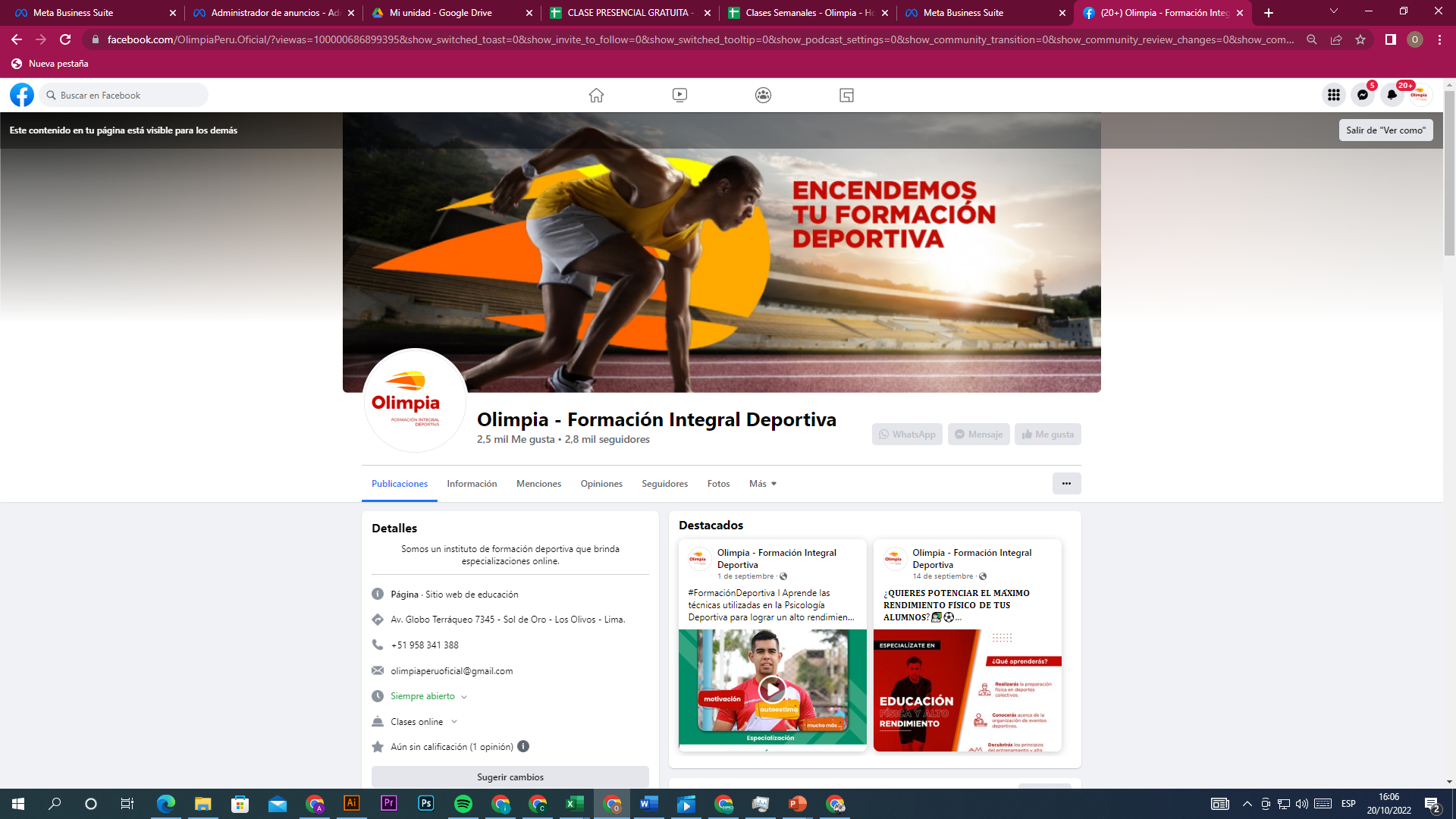 Síguenos en nuestras redes sociales
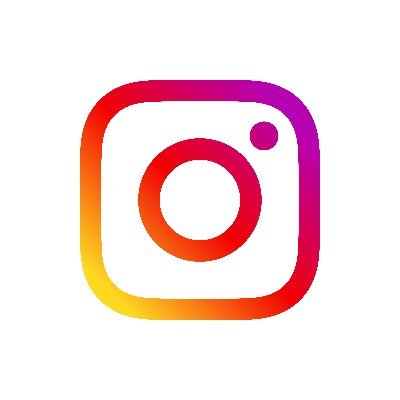 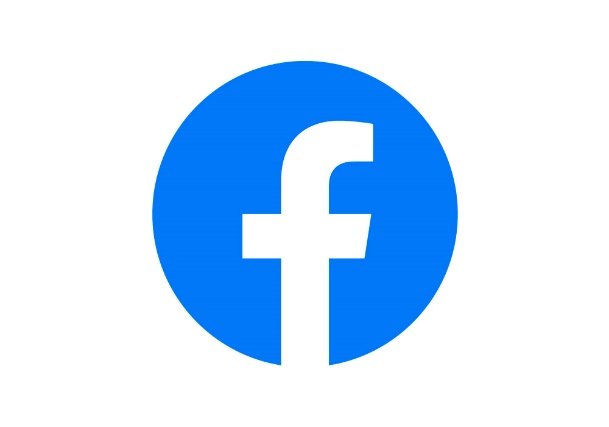 @Olimpia.Oficial